Комитет противопожарной службыМинистерства по чрезвычайным ситуациям Республики Казахстан
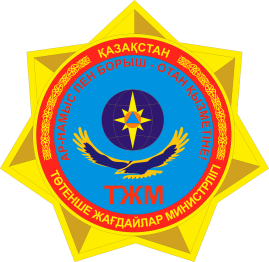 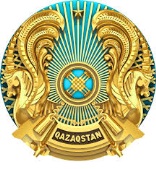 О состоянии систем безопасностив организациях дошкольного 
и среднего образования
г. Астана, 2023 год
Результаты государственного пожарного контроля
2021 – 7 541

2022 – 5 151
КОЛИЧЕСТВО ПРОВЕРОК
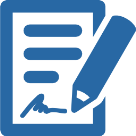 31%
2021 – 57 285

2022 – 49 424
ВЫЯВЛЕНО НАРУШЕНИЙ
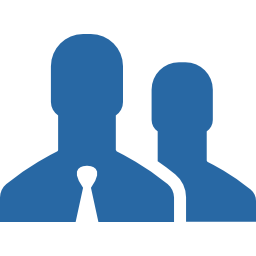 15%
2021 – 62

2022 – 55
ШКОЛЫ БЕЗ ПОЖАРНОЙ СИГНАЛИЗАЦИИ
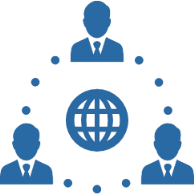 12%
Текущие показатели пожарной обстановки в стране
2021 – 16

2022 – 29
КОЛИЧЕСТВО ПОЖАРОВ
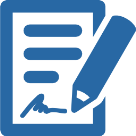 45%
МАТЕРИАЛЬНЫЙ УЩЕРБ
2021 – 275 тыс.
2022 – 11 643 тыс.
х42
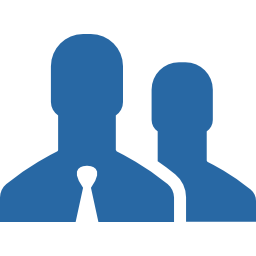 2021 – 0

2022 – 4
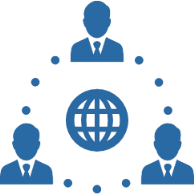 ПОЛУЧИЛИ ТРАВМЫ
100%
Онлайн-опрос учащихся на противопожарную тематику
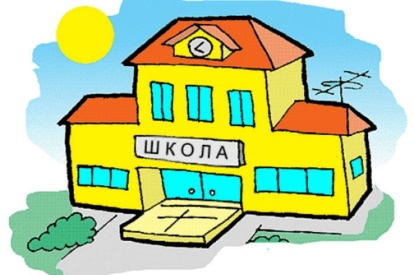 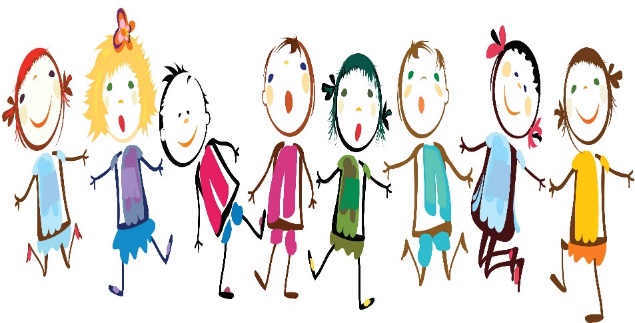 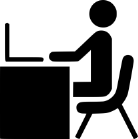 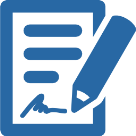 ОБЩЕЕ КОЛИЧЕСТВО ВОПРОСОВ
ЗАДЕЙСТВОВАНО УЧАЩИХСЯ
ОБЪЕКТ
ВОЗРАСТНАЯ КАТЕГОРИЯ
ШКОЛА-ГИМНАЗИЯ №3 г.АСТАНЫ
771
11-18 ЛЕТ (5-11 классы)
10
ОБЩИЙ УРОВЕНЬ ЗНАНИЙ – 60%
Профилактика пожаров среди учащихся
ЦЕЛЬ – профилактика пожаров по причине детской шалости с огнем и недопущение детской смертности, а также повышение уровня знаний по безопасному поведению при пожарах
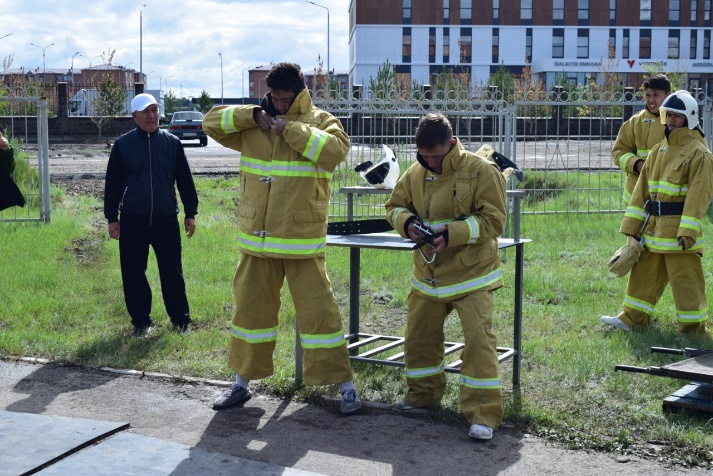 За 2022 год в рамках классного часа проведен 5 671 интерактивныйи открытый урок, с охватом более 110 тыс. детей организовано3 836 экскурсий в пожарные части и пожарно-технические центры.
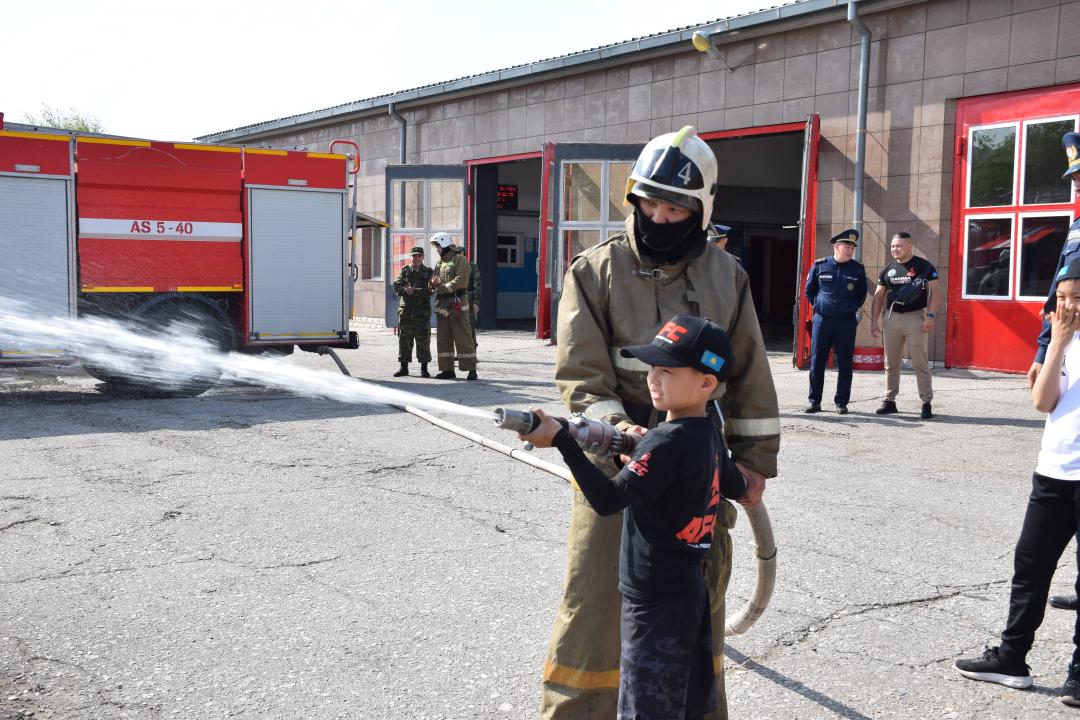 В 2022 году на базе Академии гражданской защиты имени М.Габдуллина проведен 3-й Республиканский слет «Юный спасатель», в котором приняли участие 17 команд (136 детей) со всех регионов в возрасте 15-17 лет.
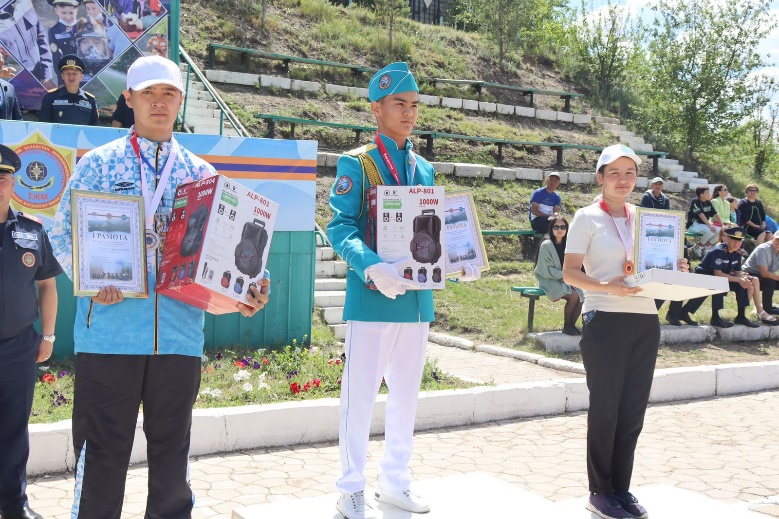 На базе организаций образования регионов функционируют 2 830 кружков «Юный спасатель» с охватом более 33 тыс. детей.
Открытие военно-патриотического клуба
«Юные пожарные» имени Аскара Забикулина
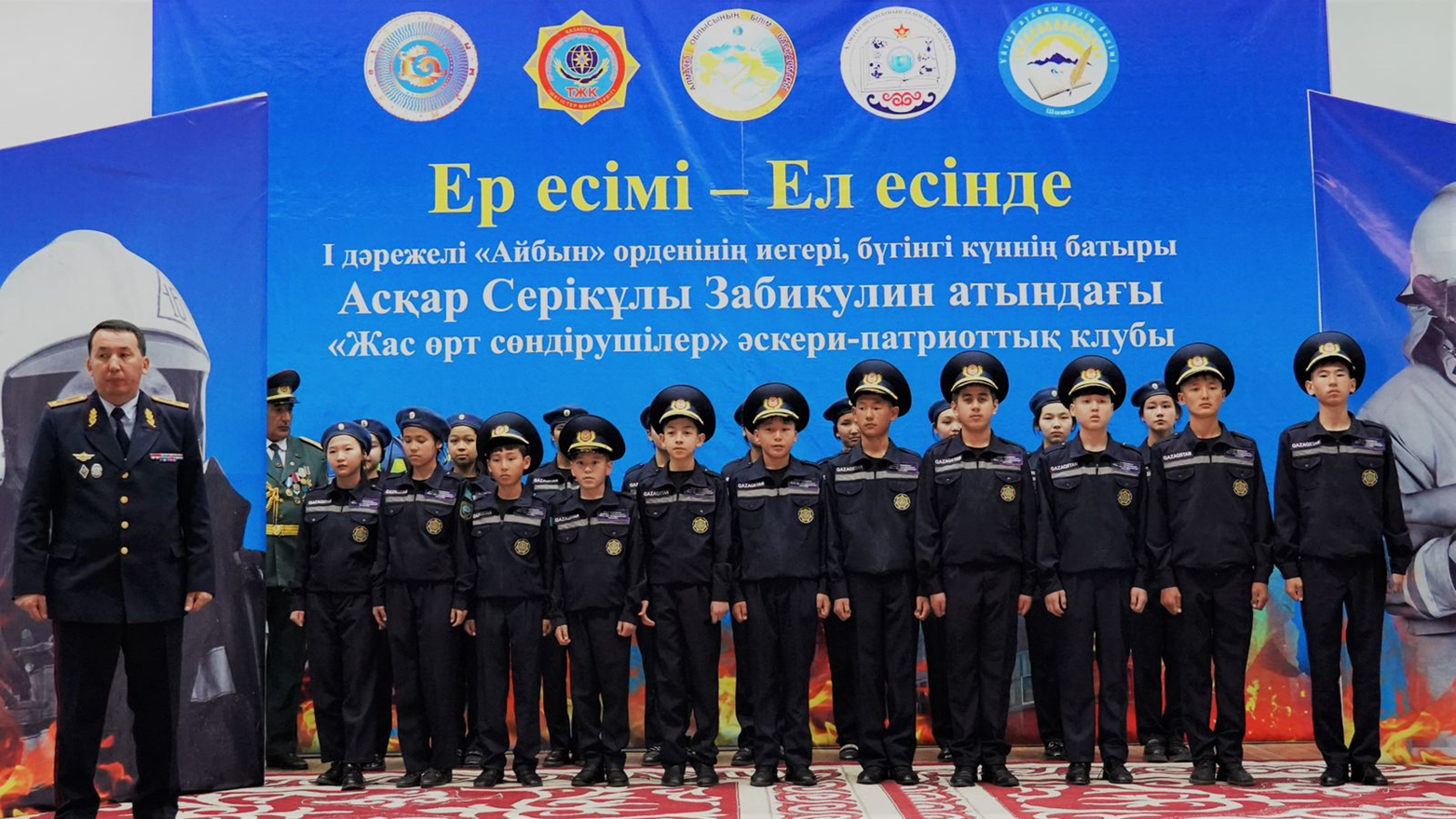 Цель – гражданско-патриотическое
воспитание подрастающего поколения
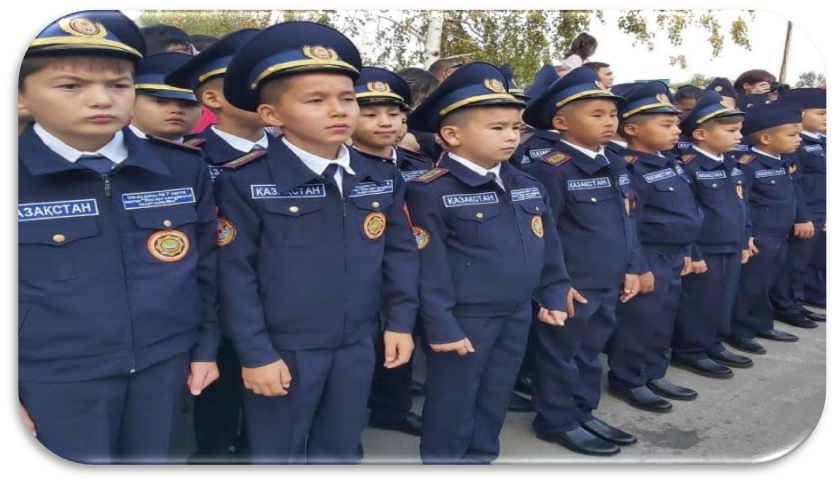 Кадетские классы «Smartsarbaz» и «Жас өрт сөндіруші» функционируют в школах №7 с.Отеген Батыр, Илийского района и в №4 им. А.Кунанбаева, с. Чунджа, Уйгурского района Алматинской области.
6
Привитие детям знаний и навыков по безопасному поведению
ВТОРОЙ ЭТАП
(СТАРШЕЕ ШКОЛЬНОЕ ЗВЕНО)
ПЕРВЫЙ ЭТАП 
(дошкольный возраст, младшее
и среднее школьное звено)
ОСТОРОЖНОСТЬ В ОБРАЩЕНИИ СО СПИЧКАМИ, ЗАЖИГАЛКАМИ И ЭЛЕКТРИЧЕСТВОМ
ОБУЧЕНИЕ ПРАВИЛАМ БЕЗОПАСНОСТИ В БЫТУ, БЕЗОПАСНОМУ ПОВЕДЕНИЮ, ДЕЙСТВИЯМ В СЛУЧАЯХ ЧС
ФОРМИРОВАНИЕ СОЗНАТЕЛЬНОГО И ОТВЕТСТВЕННОГО ОТНОШЕНИЯ
К ВОПРОСАМ БЕЗОПАСНОСТИ
ВЫЗОВ ПОМОЩИ
ПРАКТИЧЕСКОЕ ЗАКРЕПЛЕНИЕ ЗНАНИЙ, УМЕНИЙ И НАВЫКОВ
СПАСЕНИЕ СОБСТВЕННОЙ ЖИЗНИ
УЛУЧШЕНИЕ ПРАВОВОЙ ПОДГОТОВКИ
СПАСЕНИЕ ЖИЗНЕЙ ДЕТЕЙ МЛАДШЕГО ВОЗРАСТА
7
Доклад окончен.
Спасибо за внимание!